Introduction to EpigeneticsKirsty Danielson (University of Otago, Wellingtonkirsty.danielson@otago.ac.nz)Donia Macartney-Coxson(Institute of Environmental Science and Research – ESRDonia.Macartney-Coxson@esr.cri.nz)
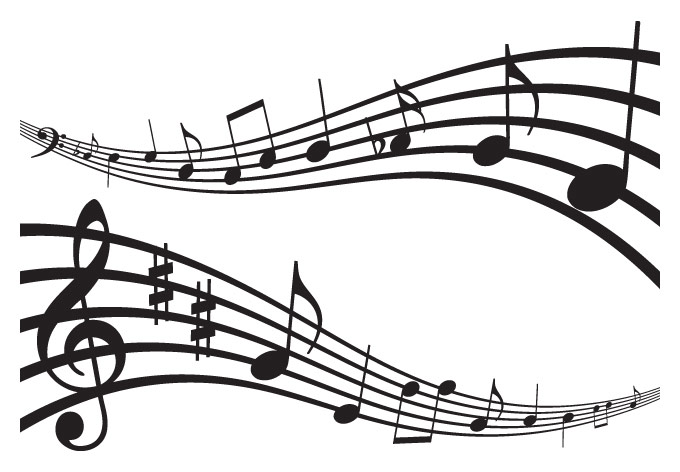 If your DNA is the unique ‘song of you’,
 
then epigenetics provides the audio engineers 

that decide how the music is played
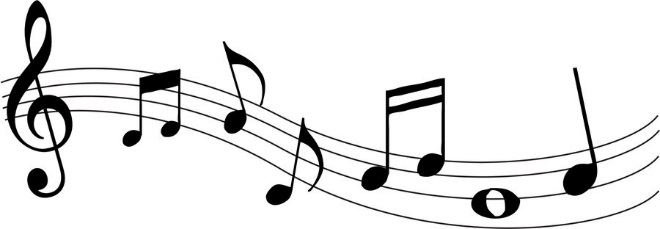 Epigenetics
“epi” means above in greek 
 DNA about 1.2m long in each cell, 
	   about 32.7 trillion (32, 700,000,000,000) cells in your body! 







how does it fit in?
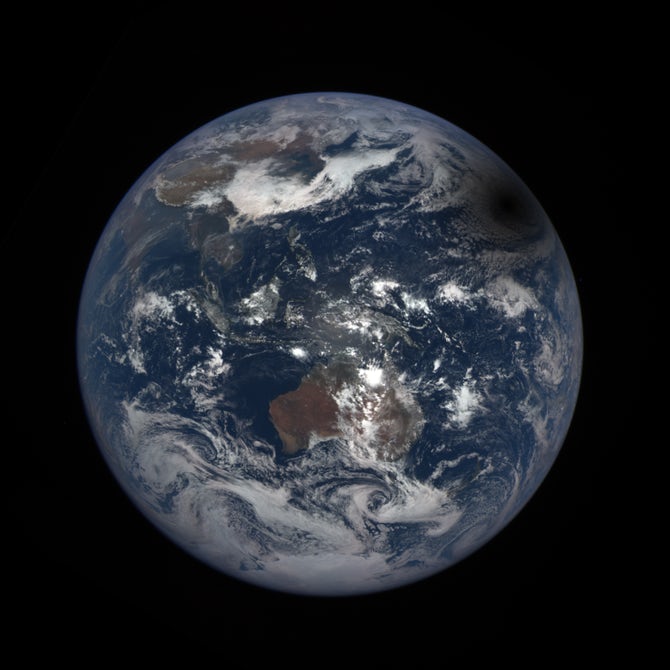 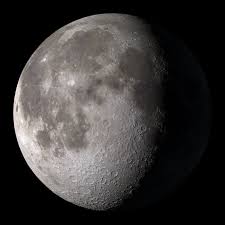 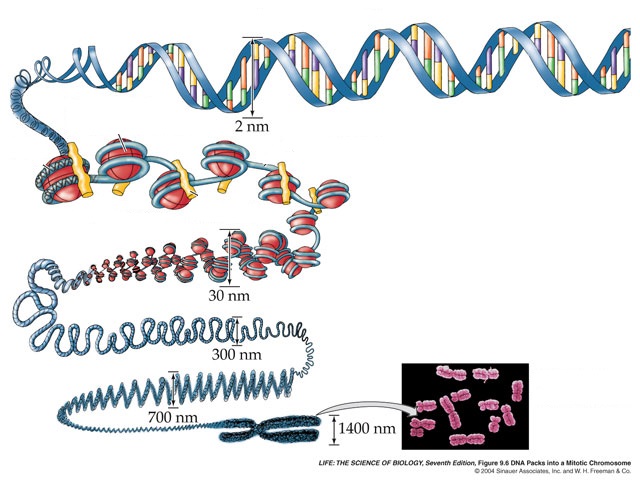 Epigenetics
Epigenetics wraps up the letters of DNA then what – how can the books be read?

Smart wrapping = punctuation 
		= !, underline, strikethrough, highlight, comma
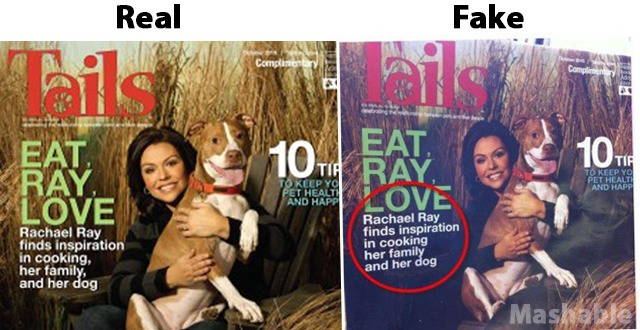 Epigenetics – you’ve seen the effects!
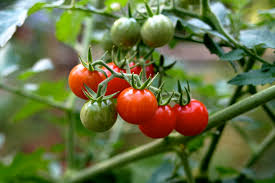 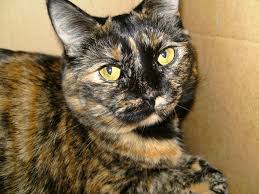 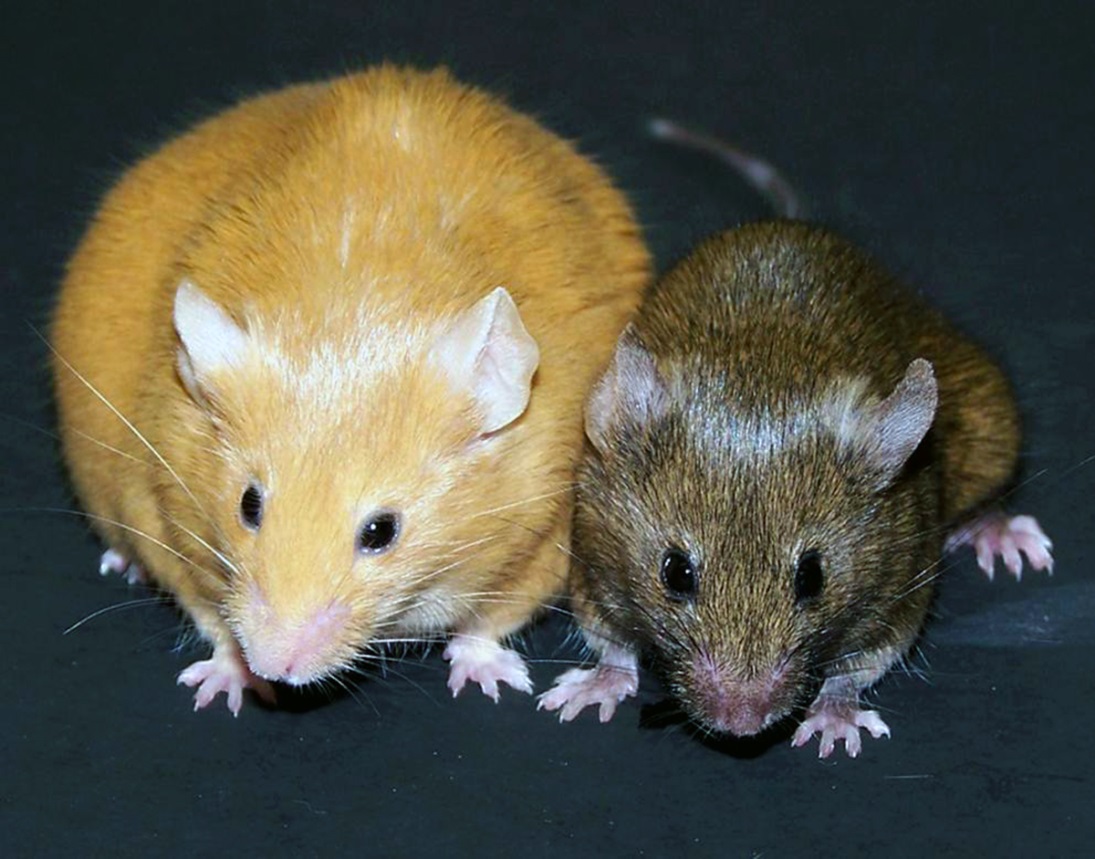 Epigenetics
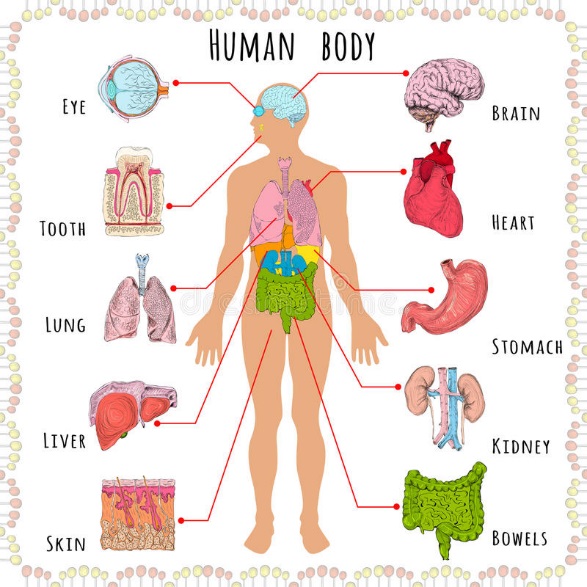 Interprets the letters 
which chapter of the book is relevant?

The same letters (DNA) but very different outcomes!
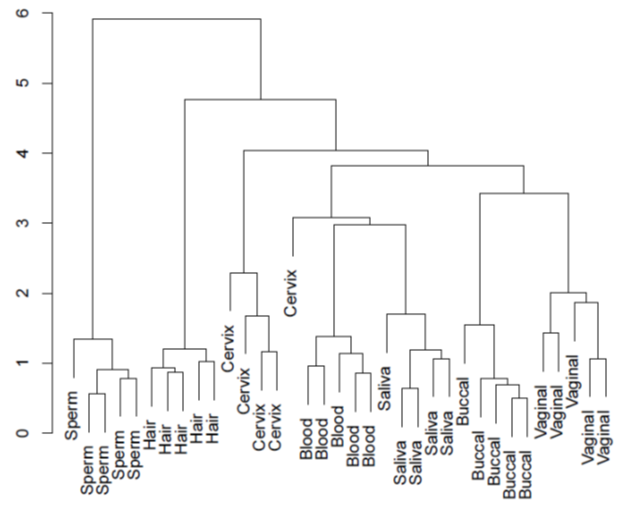 Epigenetics– where the language of your DNA and your environment meet
Epigenetics– where the language of your DNA and your environment meet
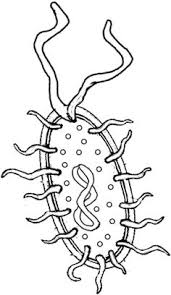 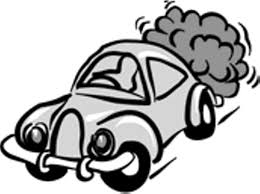 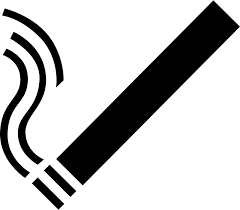 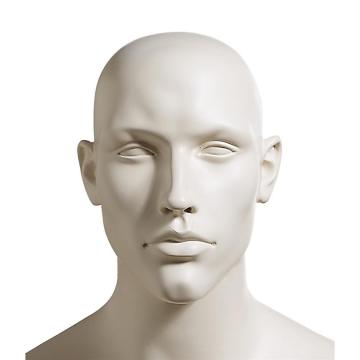 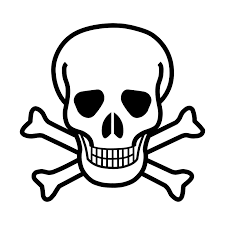 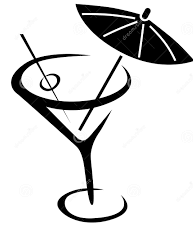 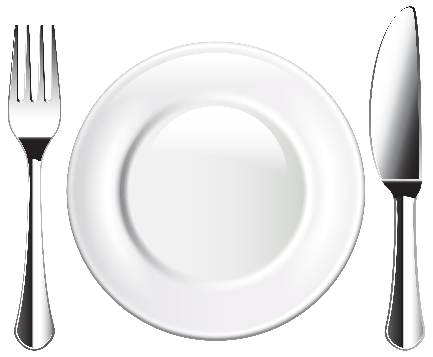 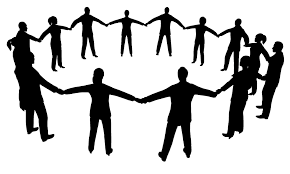 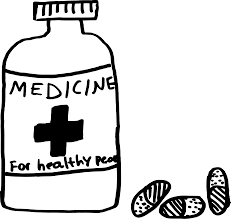 Epigenetics– a role in complex diseases, such as obesity, and type-two diabetes
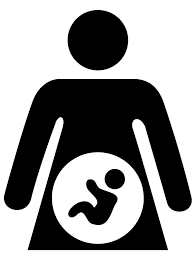 Metabolic disease obesity
type-two diabetes
cardiovascular disease
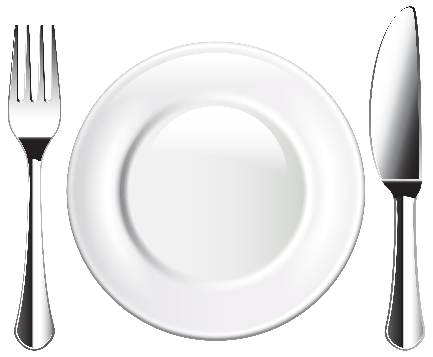 +
=
Developmental Diseases
	Obesity		High Blood Pressure		Type-two diabetes
				Coronary Artery Disease
	Bipolar Disorder
		Kidney Function		Autism
Inflammatory arthritis
							Cancer
Epigenetics– where the language of your DNA and your environment meet
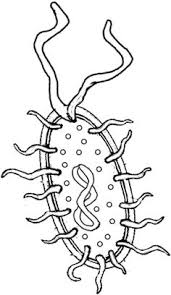 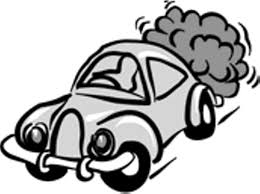 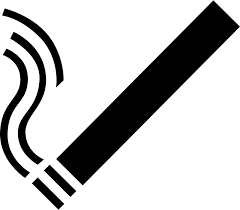 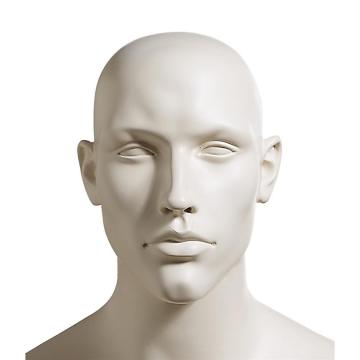 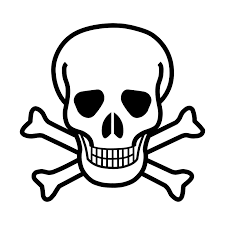 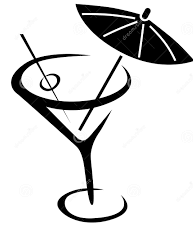 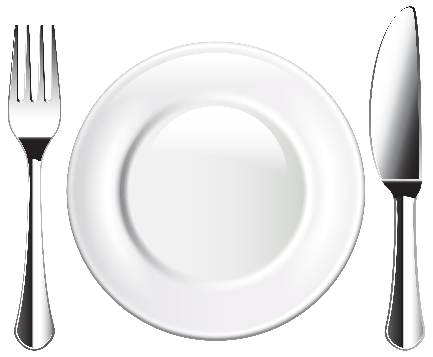 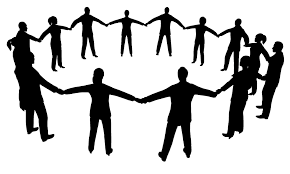 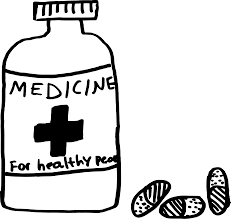 The Microbiome
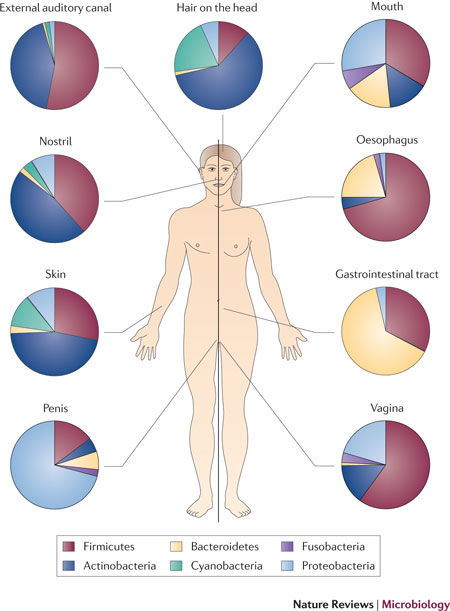 Bacteria, fungi, protozoa, and viruses

10 x more microbial cells than human cells in your body (100,000,000,000 cells)

>10,000 different microbe species found in the human body so far

1-3% total body mass
Spor A, Koren O and Ley R. Unravelling the effects of the environment and host genotype on the gut microbiome. Nature Reviews Microbiology. 2011;9:279.
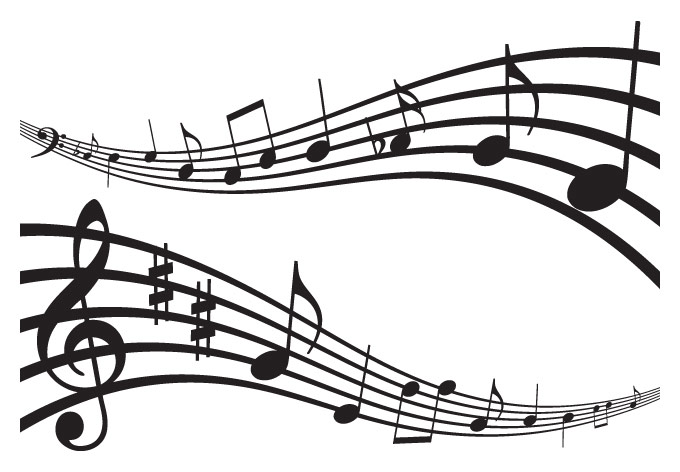 If your DNA is the unique ‘song of you’,
and epigenetics provides the audio engineers that decide how the music is played,
then the microbiome is the crowd interacting with a performance
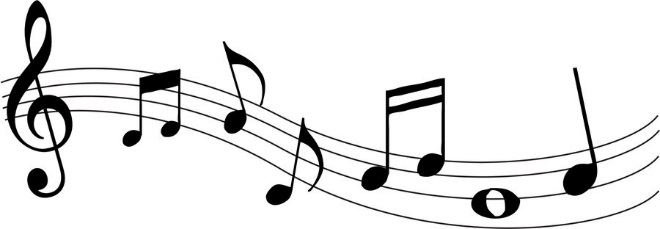 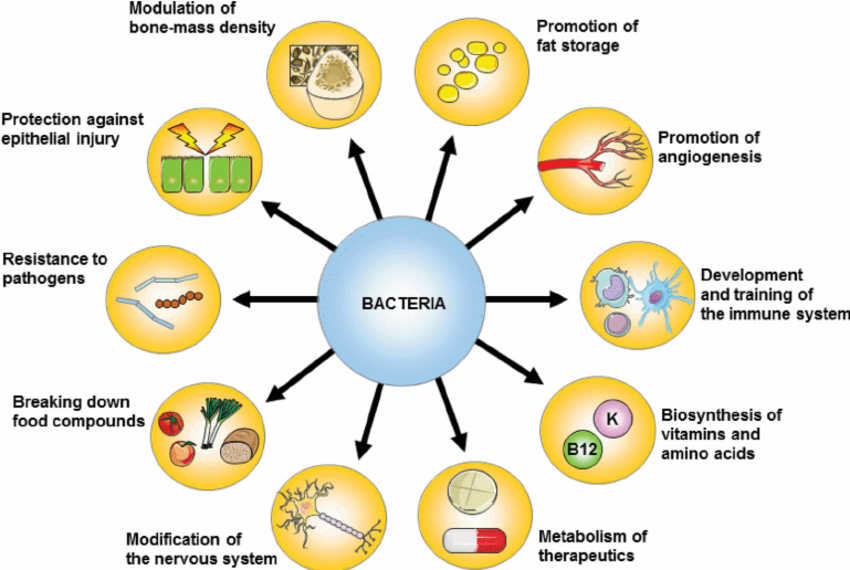 Debby Laukens, Brigitta M. Brinkman, Jeroen Raes, Martine De Vos, Peter Vandenabeele; Heterogeneity of the gut microbiome in mice: guidelines for optimizing experimental design, FEMS Microbiology Reviews, Volume 40, Issue 1, 1 January 2016, Pages 117–132,
[Speaker Notes: Vitamin K, folate etc. 
Leaky guts: fixing leaky gut in animal models improves autism spectrum disorder in one model and peanut allergy in another.]
Genetics and the microbiome
Where is there more genetic diversity between individuals: human genomes or microbiome genomes?

Are there more genes in your own genome or your microbiome genome?
Genome
e.g. horizontal gene transfer
Microbiome
Epigenome
e.g. DNA methylation differences and bacterial specific transcriptome
[Speaker Notes: Humans are 99.9% identical genetically, but individuals are 80-90% different in terms of microbiome
Genes in the microbiome outnumber genes in the human genome by 100 to 1]
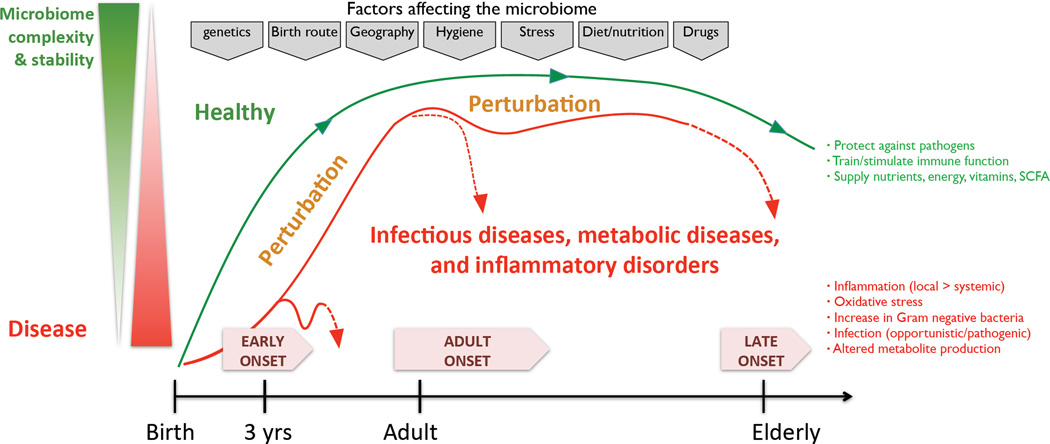 Kostic et al., Gastroenterology. 2014 May;146(6):1489-99. doi: 10.1053/j.gastro.2014.02.009. Epub 2014 Feb 19.
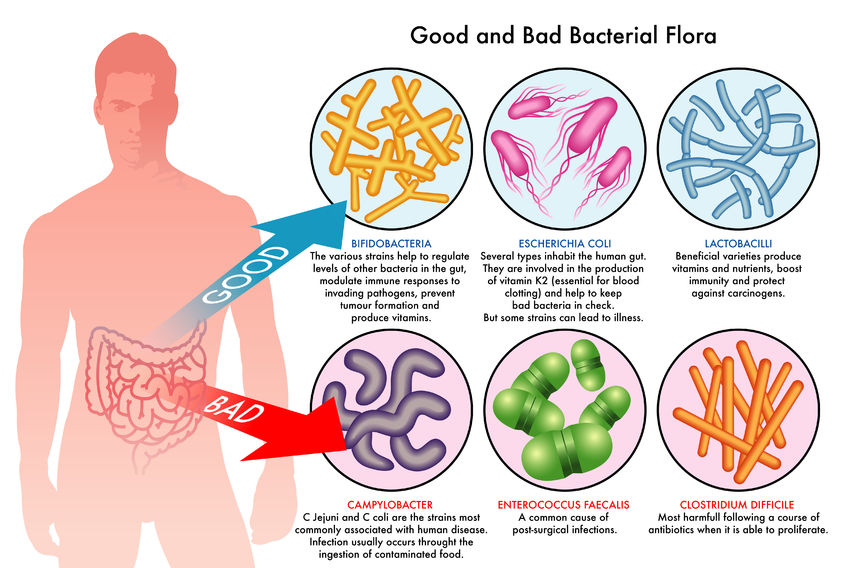 Balancing bacteria and the shift to disease
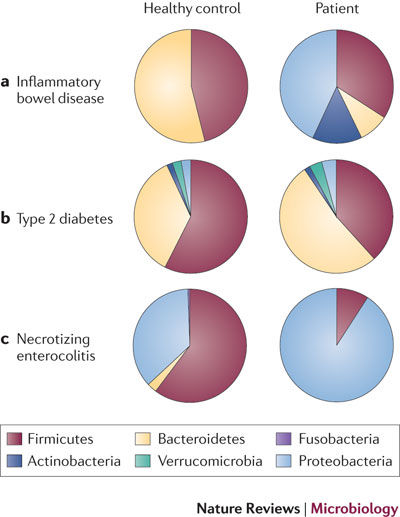 Symbiotic and usually not pathogenic (disease causing)

Individuals have >160 species of microbiota in their gut: diversity is good!

Microbiome changes with diet and travel
Spor A, Koren O and Ley R. Unravelling the effects of the environment and host genotype on the gut microbiome. Nature Reviews Microbiology. 2011;9:279.
Probiotics
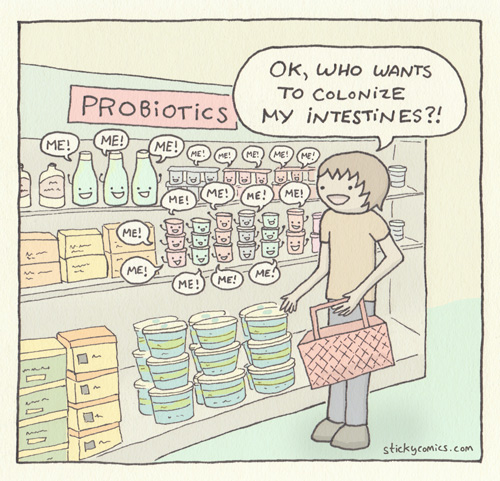 Probiotics are live organisms (‘good bacteria’) that can be ingested and colonise the gut to produce health benefits

Animal models show health benefits of probiotics in disorders ranging from peanut allergy to autism spectrum disorder
Antibiotics
“…you’re an ecosystem and what you’re doing is like spraying roundup on a grass lawn and then being surprised that broadly weeds take over and you never get the grass back again.” Professor Alan Cooper
Clostridium difficile
Clostridium difficile is a spore forming bacteria that can cause colonic colitis 
Often happens after a course of antibiotics
Faecal transplant to re-colonise the gut if it’s severe, 80-90% cure rate
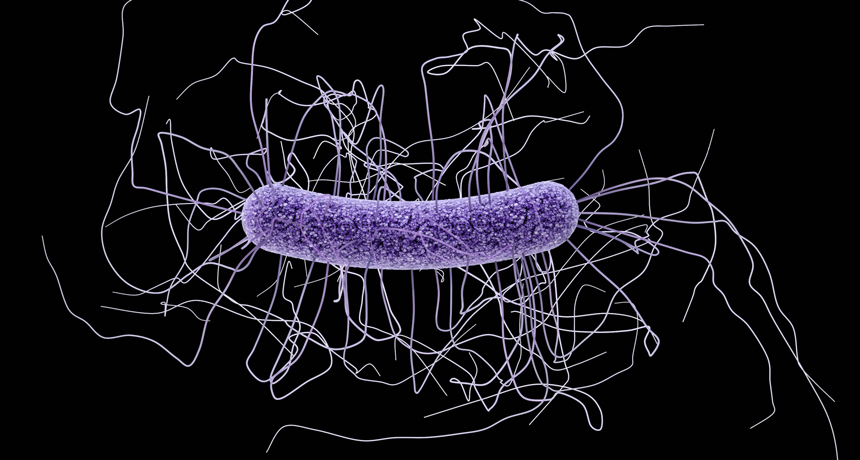 https://www.sciencenews.org/article/genes-control-toxin-production-c-difficile-id%E2%80%99d
Discussion points – in no specific order!
A record of your life time environmental exposures to date?
A ‘measure’ of cultural, community, family -  Ancestry AND culture?
Heritability of epigenetics: controversial, limited/temporary heritability?
Useful as biological markers (biomarkers) in medicine?
A possibly target for treatment?